Improving Cyber Visibility & Decision Making at Maersk
Neil Davis
Cyber Risk | Maersk
Disclaimer
The following presentation is based on the presenter’s own opinions and may not necessarily reflect those of Maersk or The FAIR Institute or any other body.
Neither the presenter nor Maersk nor The FAIR Institute make any attestation as to the accuracy of the content presented.
Neither the presenter nor Maersk nor The FAIR Institute accept any liability for any decisions made or not made based on the content presented.
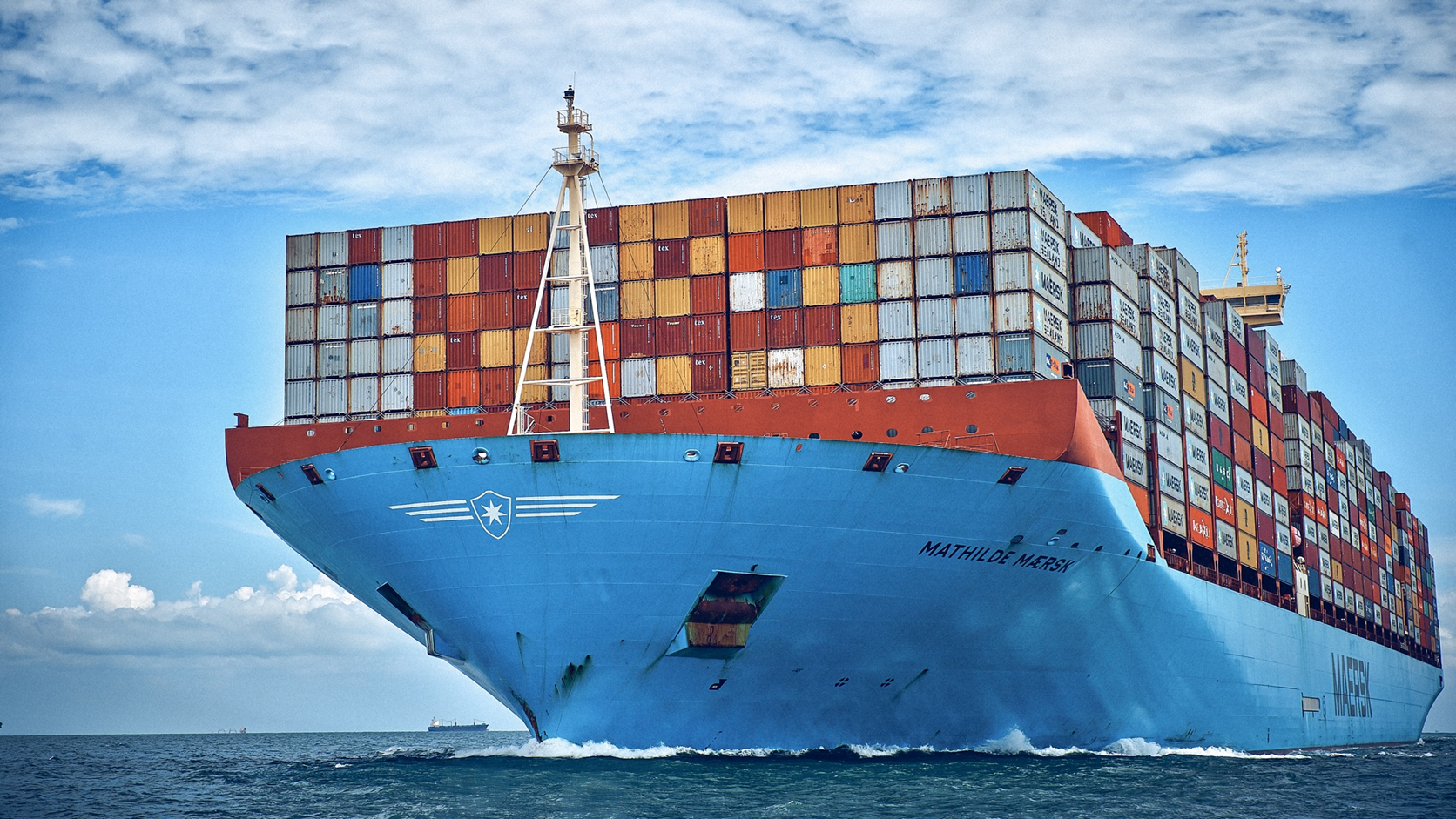 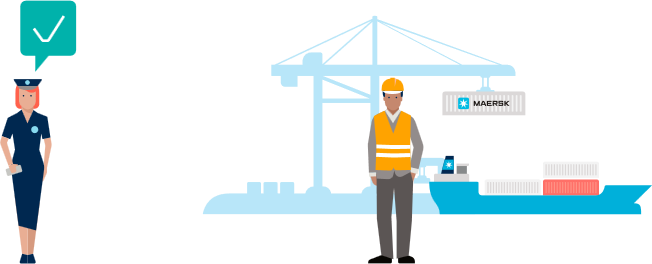 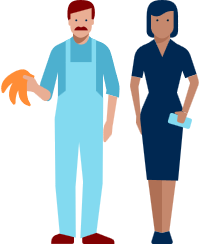 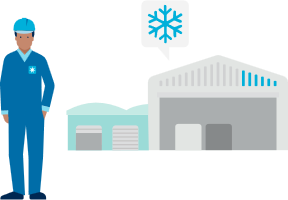 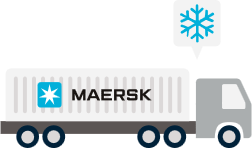 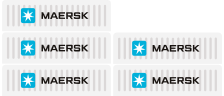 START
Meet the customer
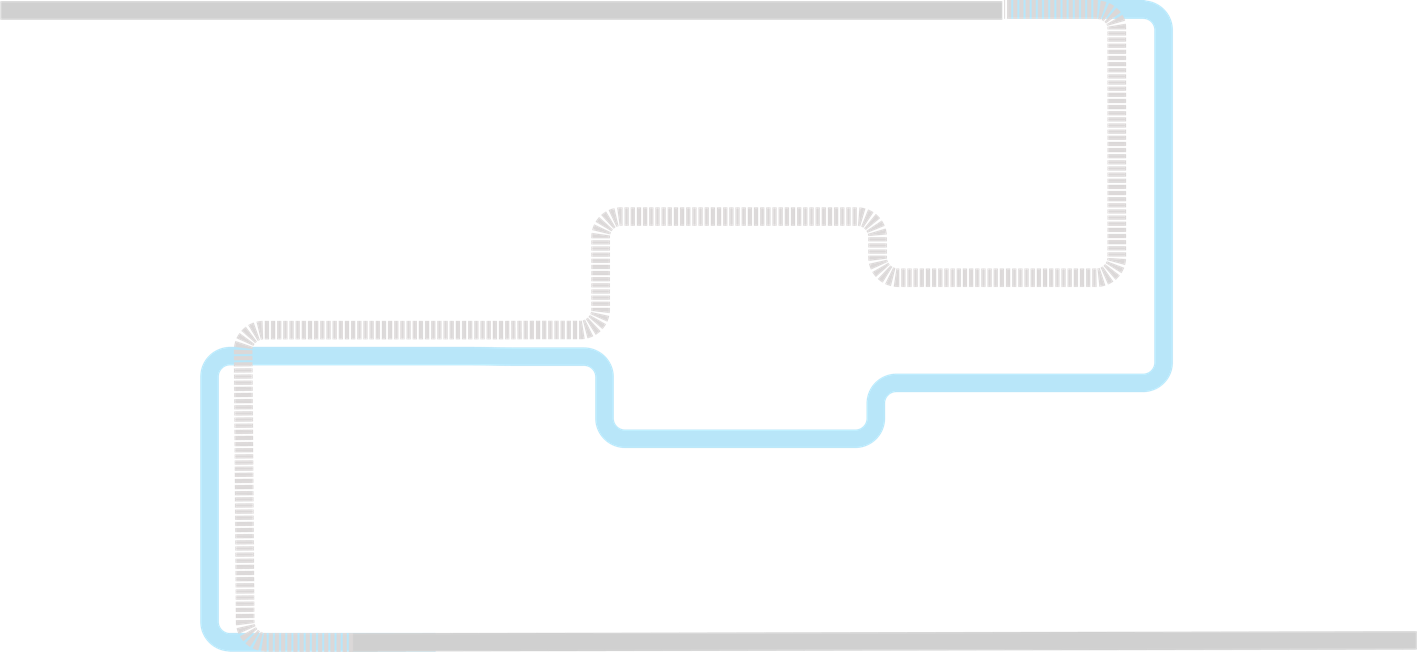 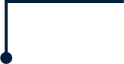 Collect the goods
Store the goods
Clear the goods
Connecting and simplifyingglobal supply chains
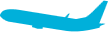 Rail Freight
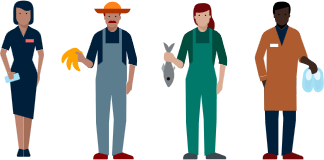 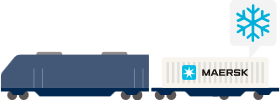 ALL THE WAY
Connecting and simplifying
our customers’ supply chains
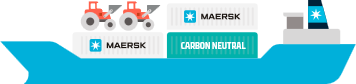 A.P. Moller - Maersk enables its customers to trade and grow by transporting goods anywhere.

Maersk works to provide customers with a simple end-to-end offering of products and services, seamless customer engagement and a superior end-to-end delivery network, taking the complexity out of global supply chains.
Transport the goods
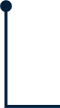 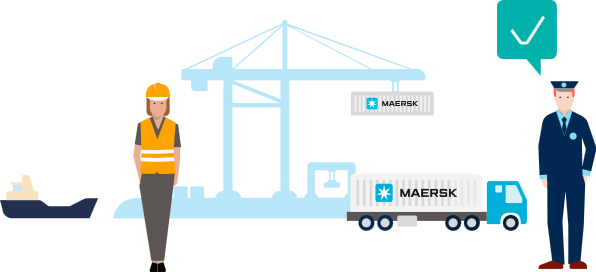 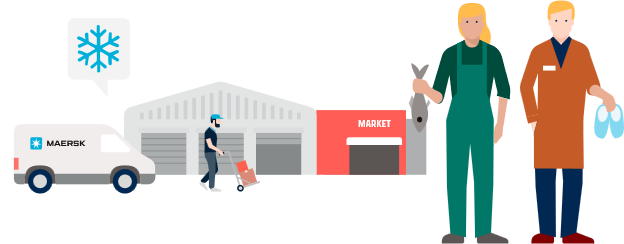 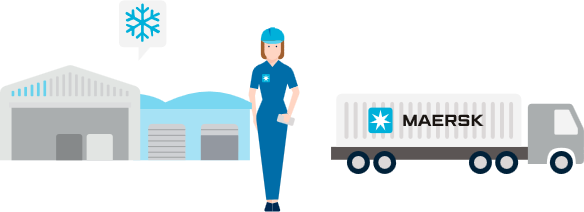 END
Deliver the goods
Clear the goods at arrival
Store the goods
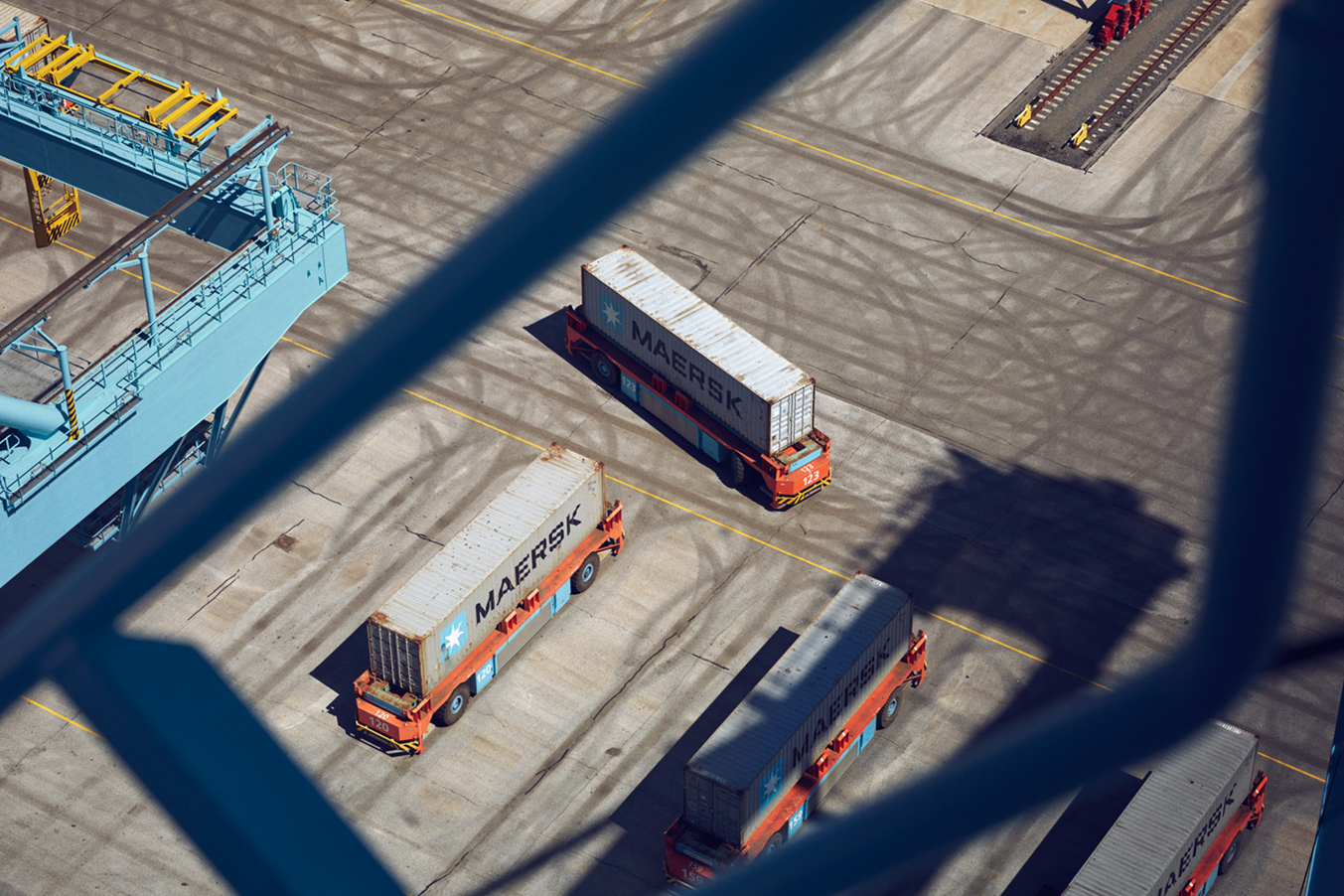 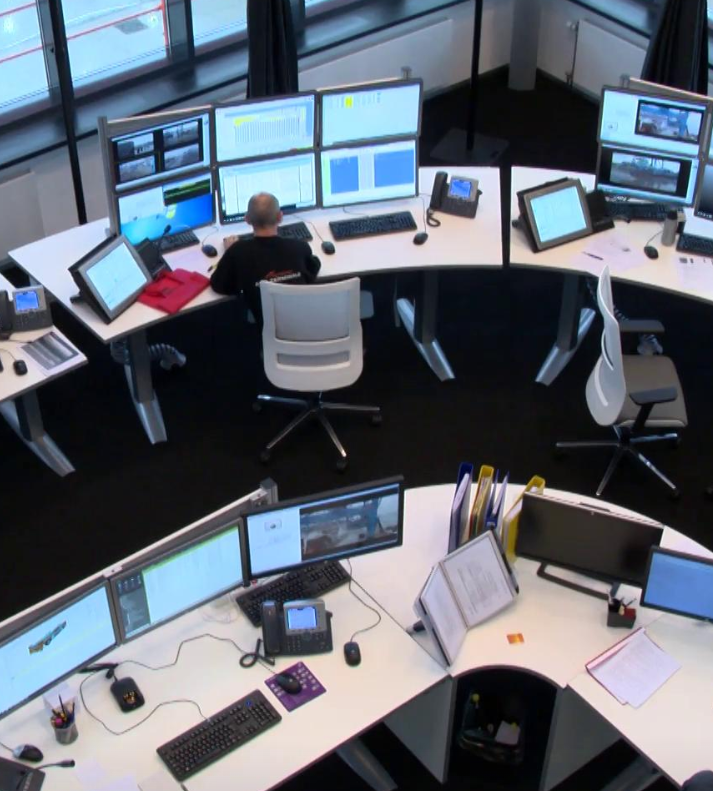 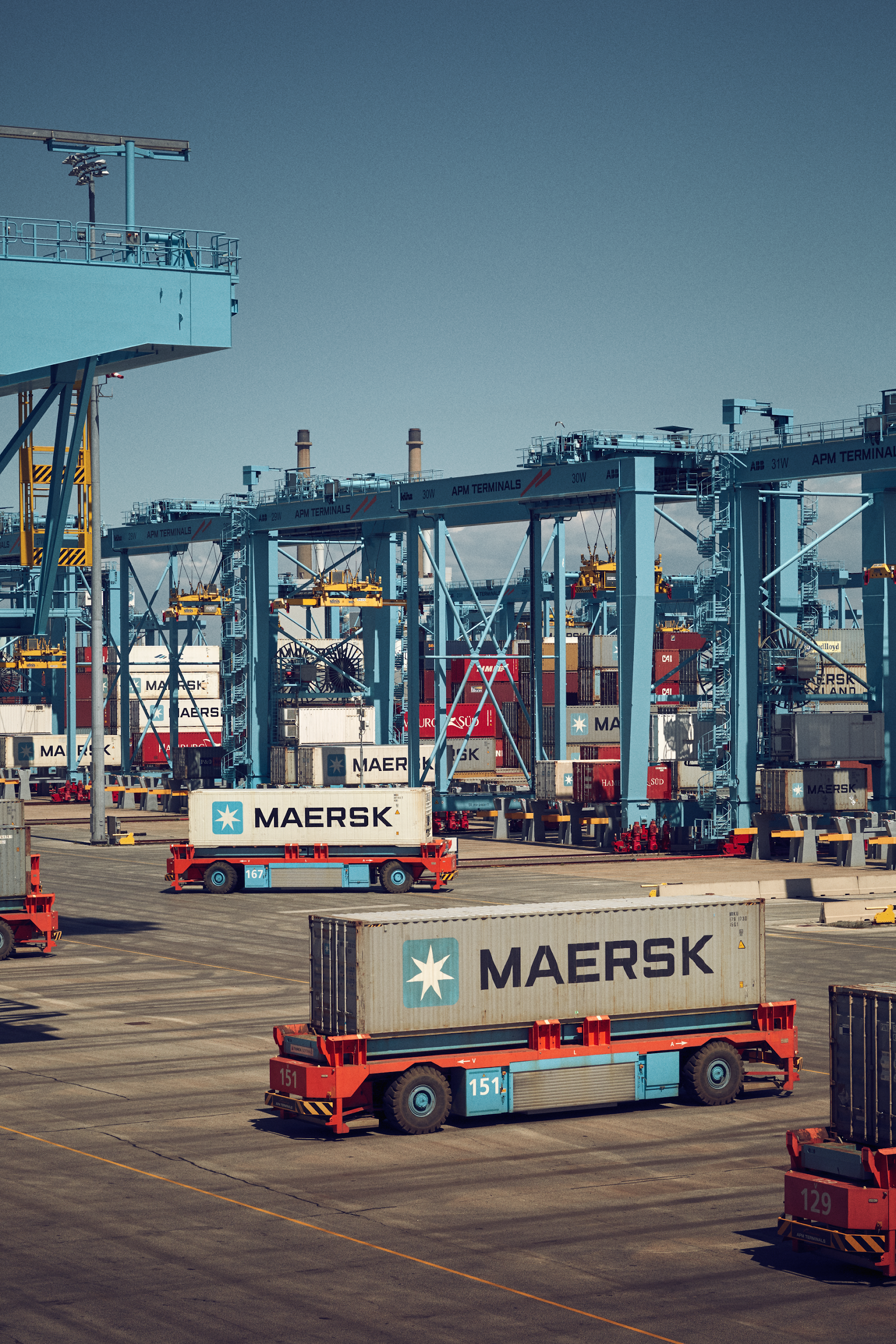 Every day, we help our customers move almost
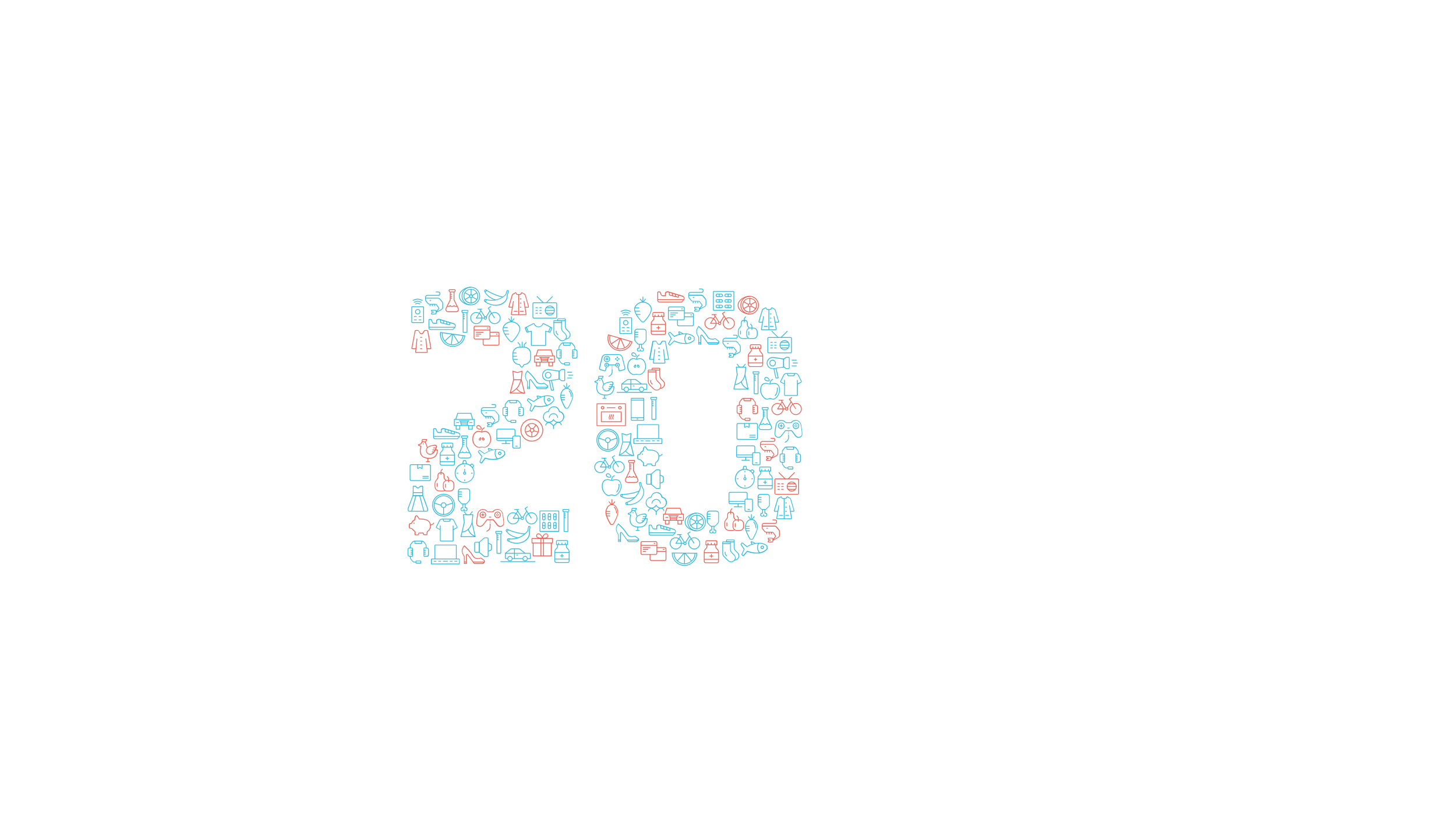 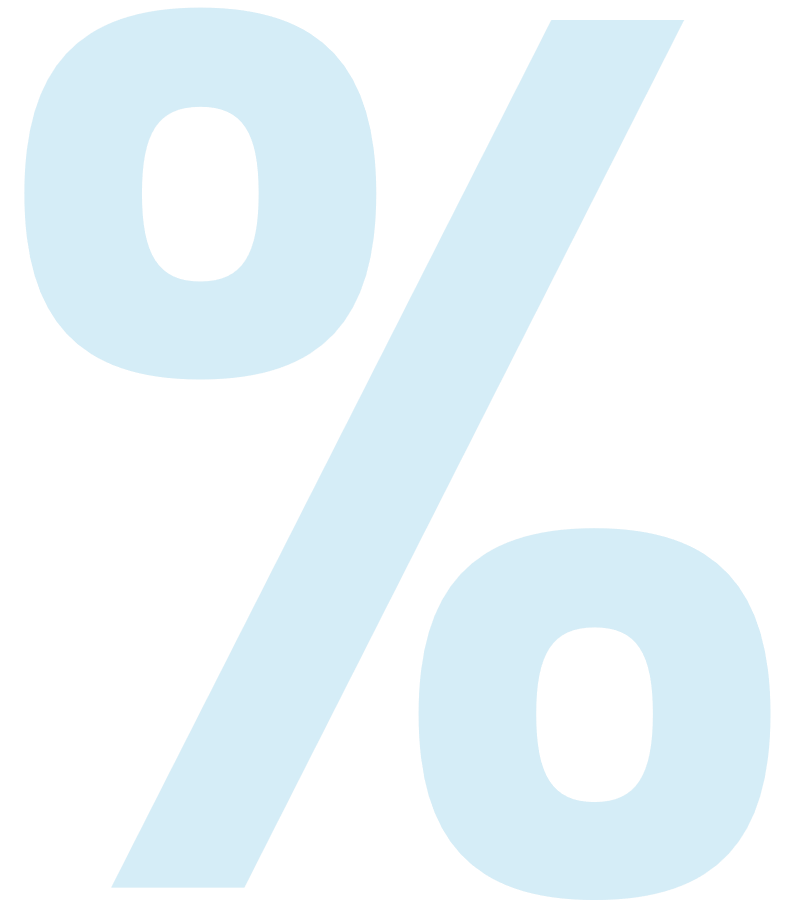 of the world’s food, materials and goods – items we all depend on to live, work and thrive.
Roadmap to deliver net zero by 2040
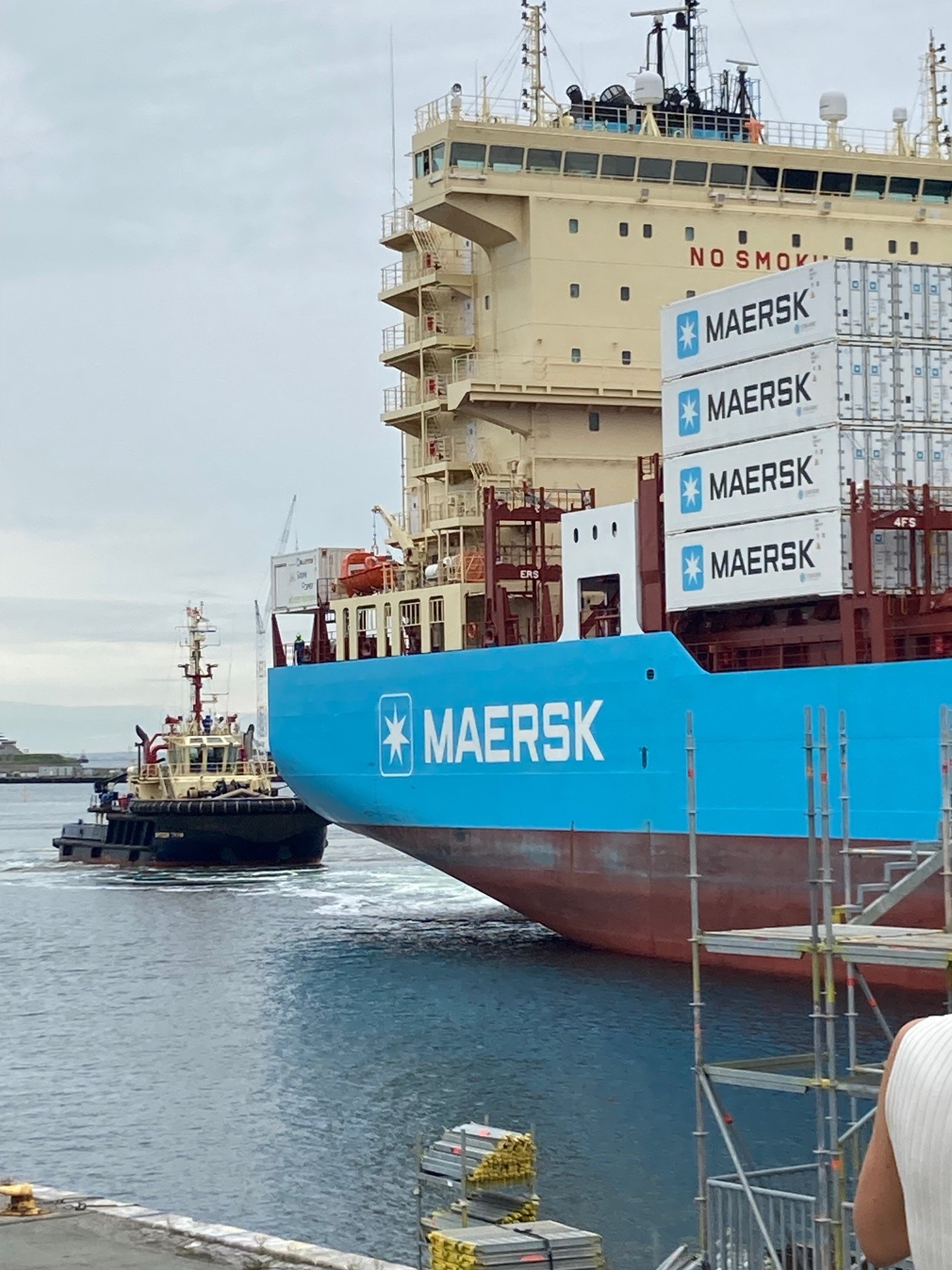 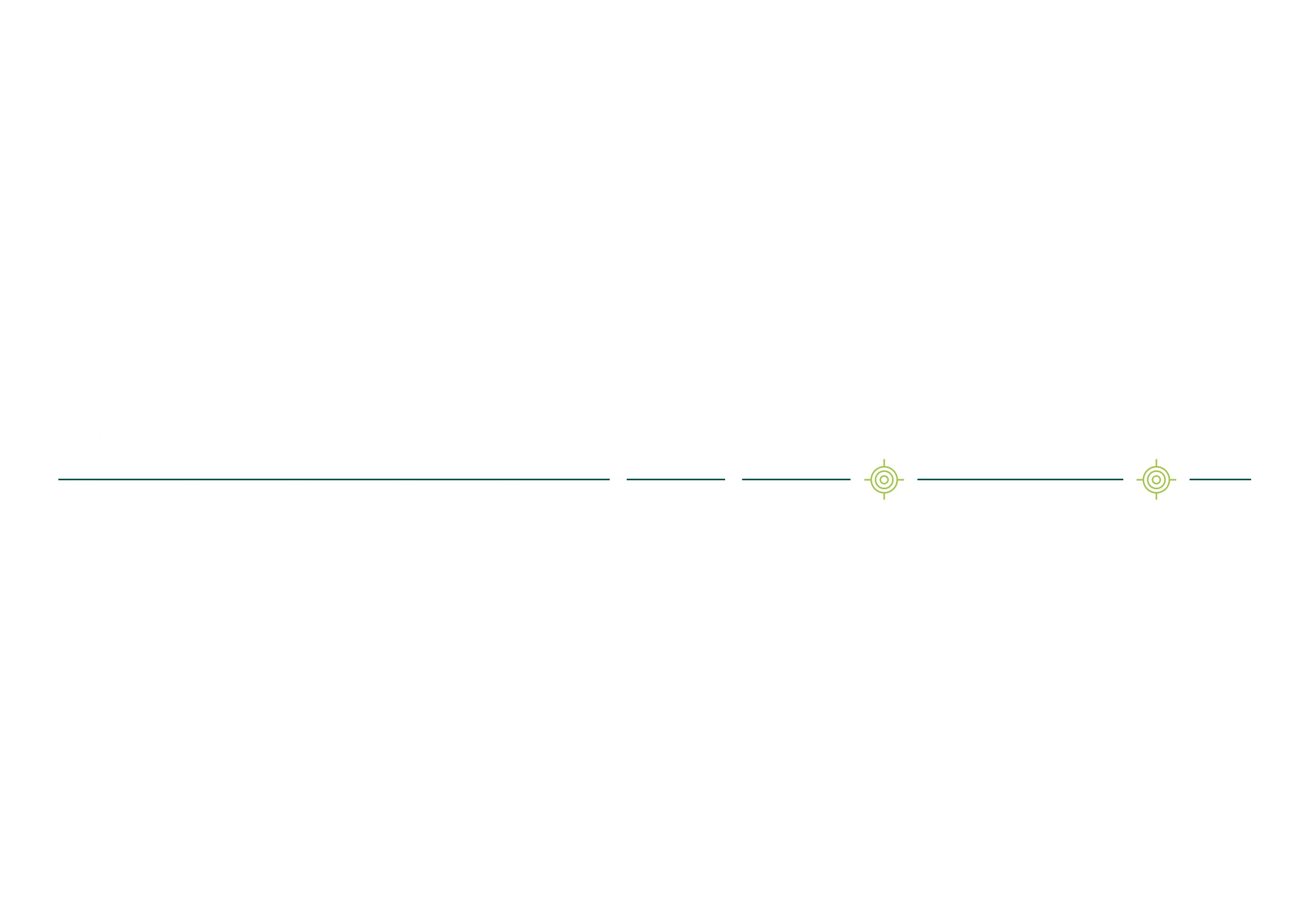 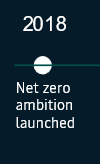 World's first
container ship
in operation on
green methanol
Nineteen methanol-
enabled vessels in operation
New vision & accelerated
Commitments.
Net zero across
our business
and 100% green
solutions to
customers
Aligned with a Science Based Targets initiative 1.5-degree pathway 
Industry-leading green customer
offerings across the supply chain
2017
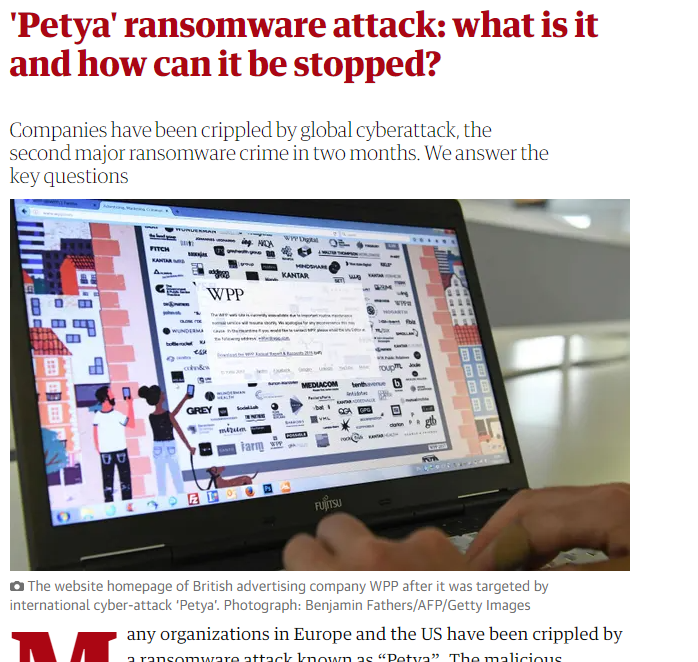 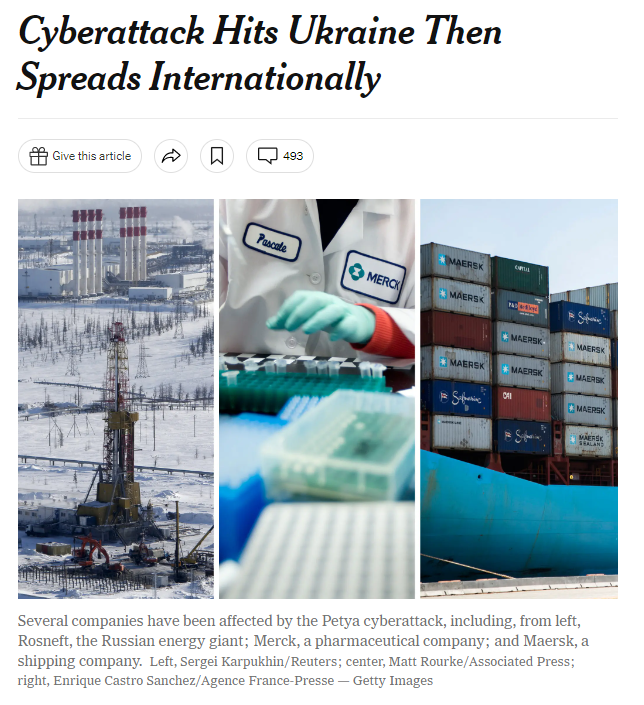 A big list of risks (issues) needing to be fixed….
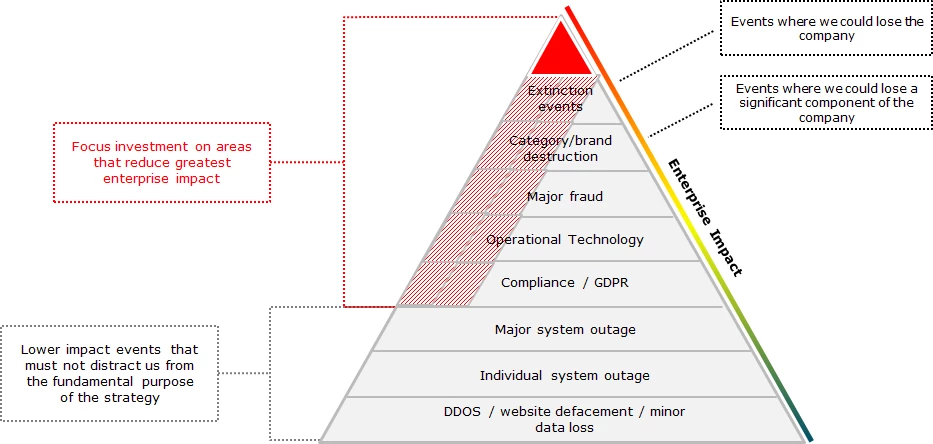 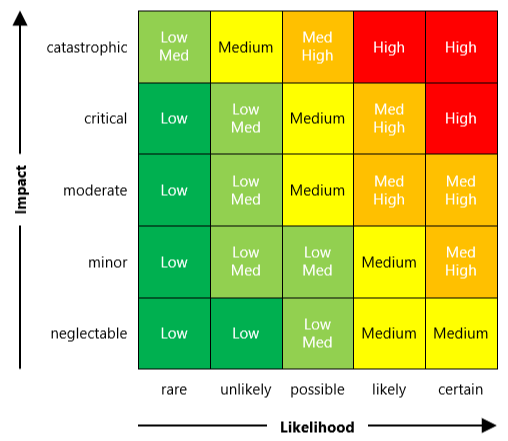 Two problems…
What’s the risk from phishing?
What’s the risk from people working from home?
What’s the risk from Log4J?
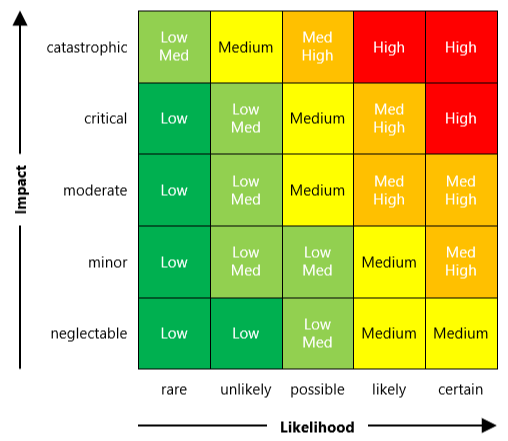 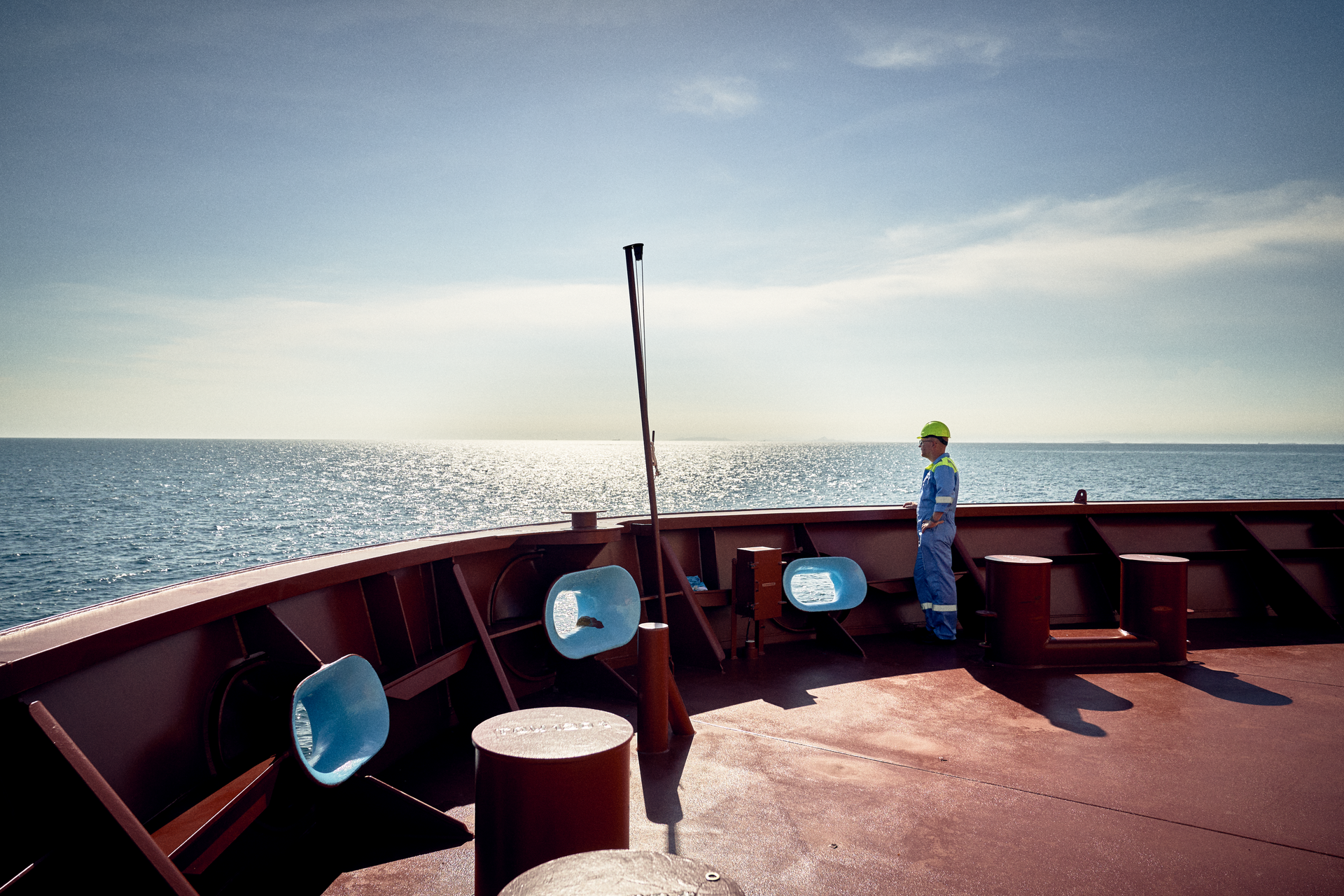 … to a forwardlookingregister
A bear means different things to different people
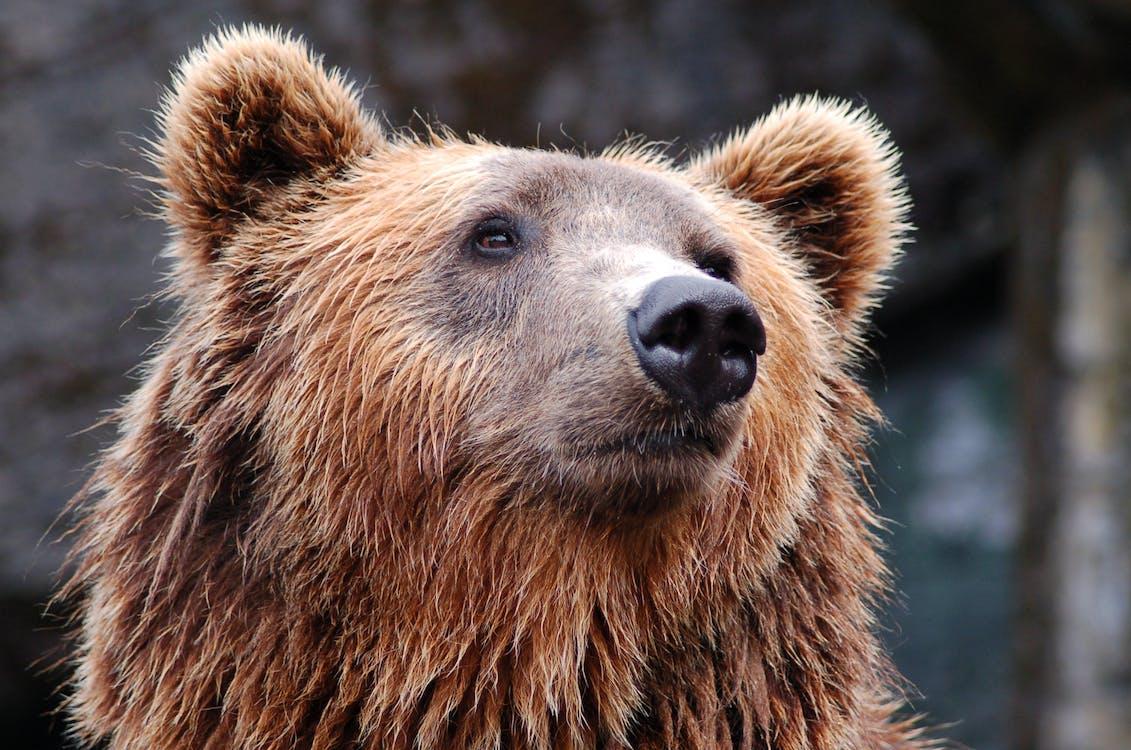 Multiple Cyber Risk Lenses...
Foresight: Radar
Possible
Bears could attack Maersk employees
Probable
Bears have attacked office workers in some European countries
Multiple Cyber Risk Lenses...
Enterprise Risks
Risk to Employee Safety
Foresight: Radar
Possible
Bears could attack Maersk employees
Business Risks
Risk to Maersk from bears attacking employees
FAIR
Probable
Bears have attacked office workers in some European countries
Multiple Cyber Risk Lenses...
Enterprise Risks
Risk to Employee Safety
Foresight: Radar
Possible
Bears could attack Maersk employees
Business Risks
Risk to Maersk from bears attacking employees
FAIR
Probable
Bears have attacked office workers in some European countries
Risk Scenarios
Employees attacked by bears whilst commuting to/from office
Employees attacked by bears whilst taking breaks/getting lunch
Multiple Cyber Risk Lenses...
Enterprise Risks
Risk to Employee Safety
Foresight: Radar
What needs building soon to protect us in the future
Possible
Bears could attack Maersk employees
Business Risks
Risk to Maersk from bears attacking employees
FAIR
Probable
Bears have attacked office workers in some European countries
Risk Scenarios
Employees attacked by bears whilst commuting to/from office
Employees attacked by bears whilst taking breaks/getting lunch
What needs to be fixed right now!
Operational Risk(s)
Bears could attack employees as the car park gates are broken, resulting in injury
Enterprise Cyber Issues mgmt. (ECIM)
Gates to the office car park are broken
“Known Vulnerability Focused”
“Known Vulnerability Focused”
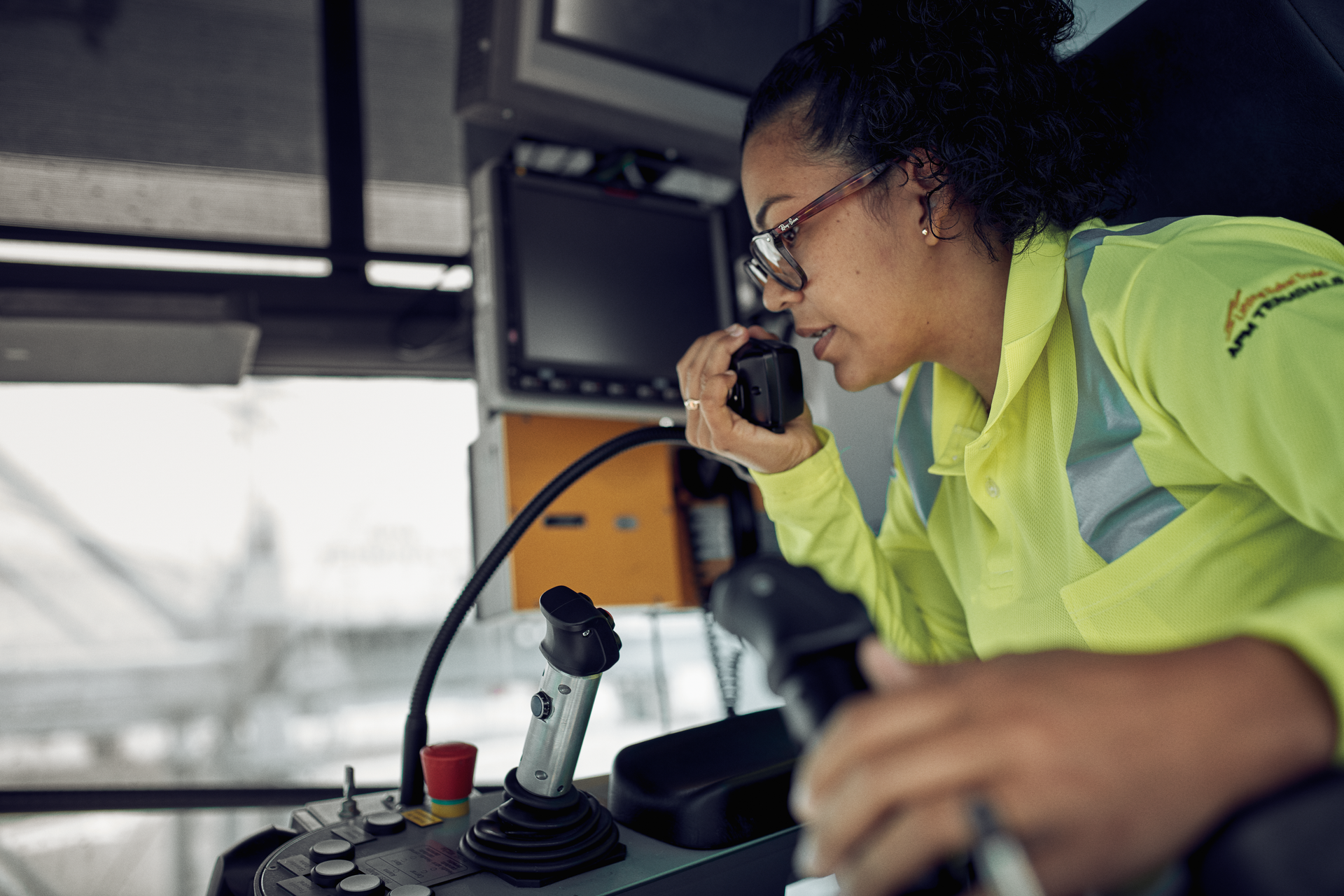 Communicating cyber risk
Risk Governance
Risk?
Risk?
Decision
Risk
Risk
Decision
🗶
✔
Acquisition of ACME Inc.
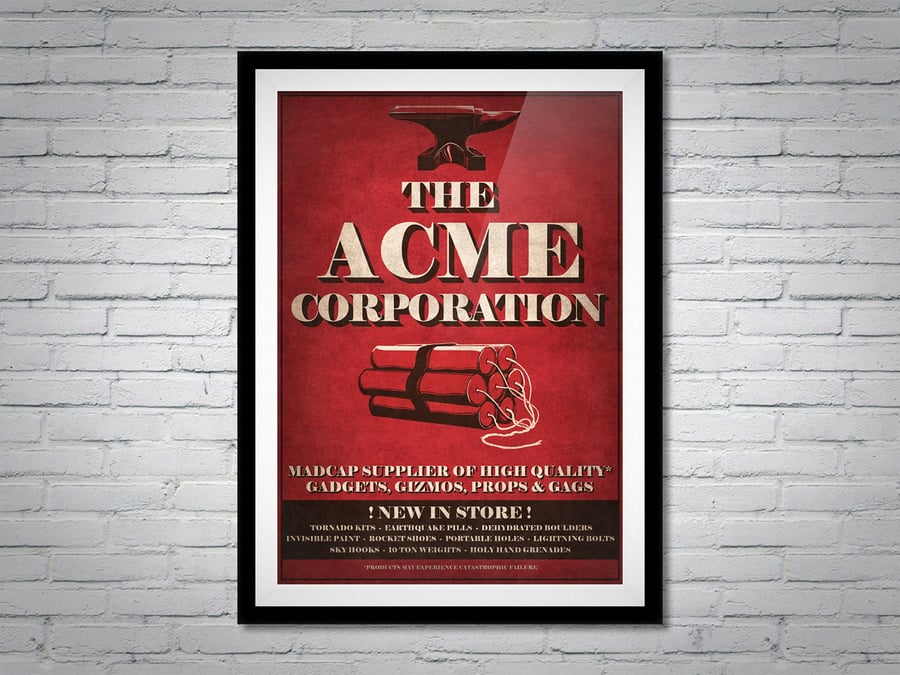 A narrative tailored to the audience
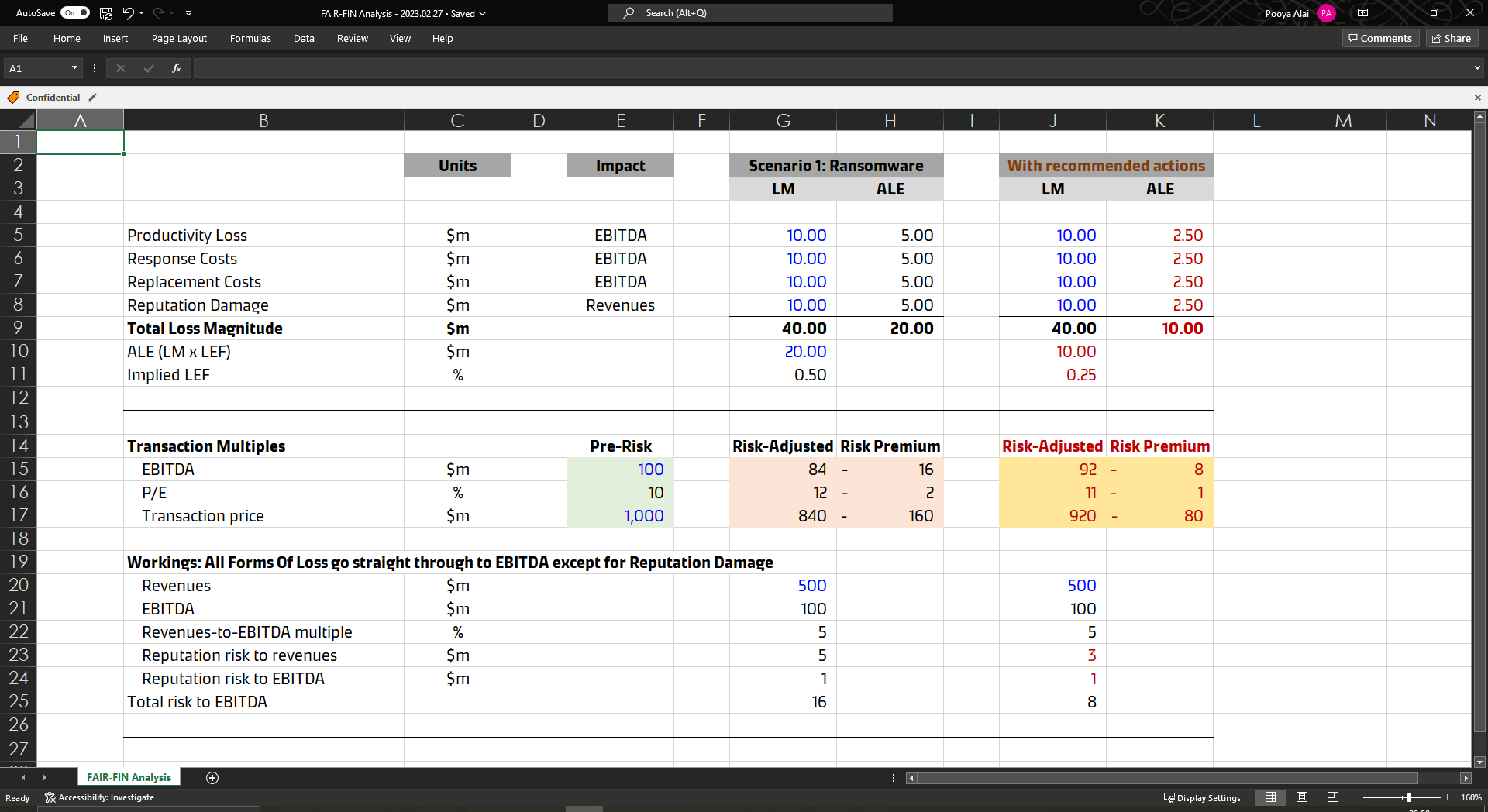 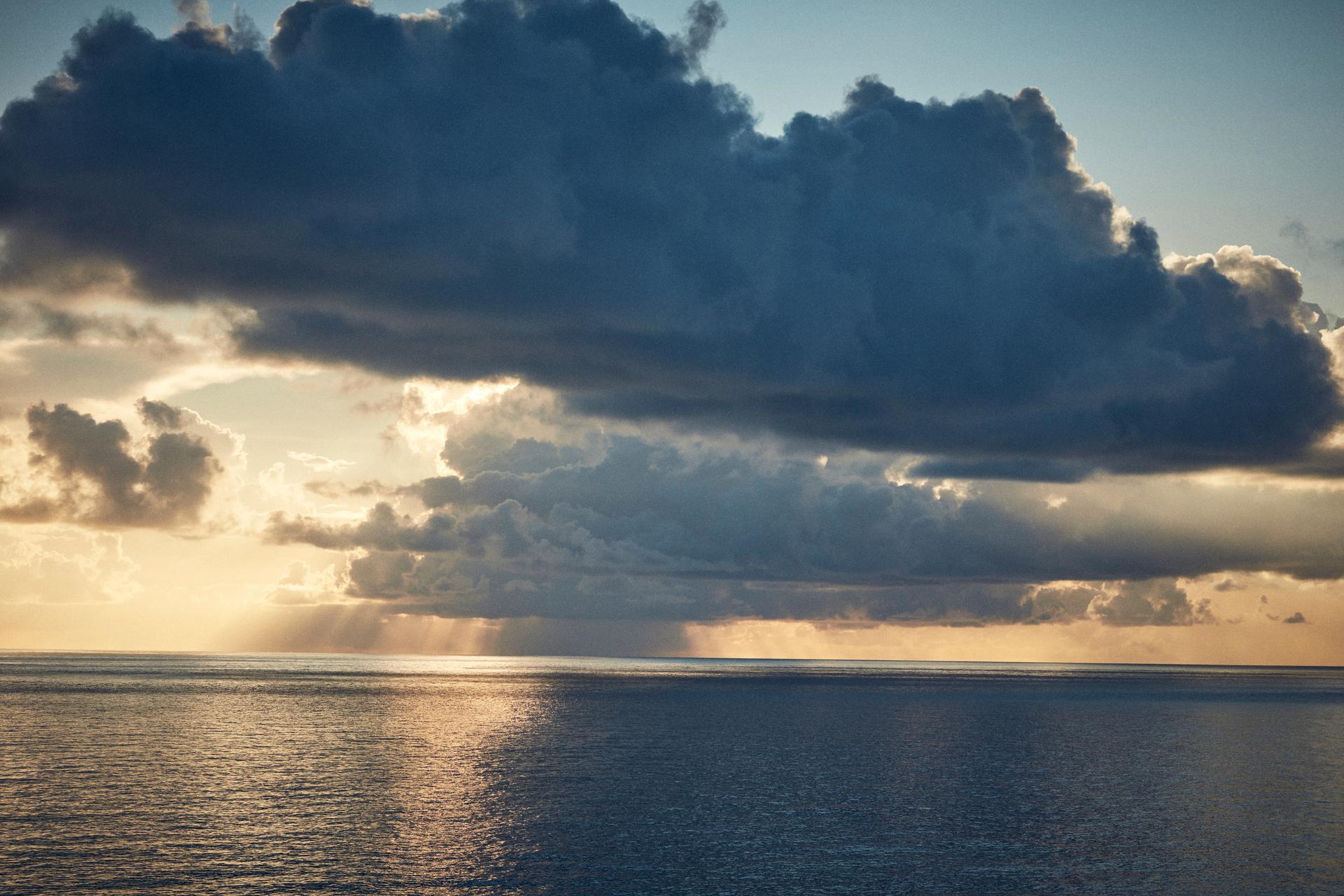 Maintaining cyber spend during uncertain times
People often think of gains and losses differently
Budget request for value creation
Budget request for value protection
If you give us $10k we might make  a $1m gain!
Great!
If you give us $10k we might avoid a $1m loss!
Go away!
FAIR creates a level playing field and facilitates the right conversation
Don’t just focus on ALE
How much ‘tail’ risk can we afford to have?
Can we afford not to mitigate this risk?
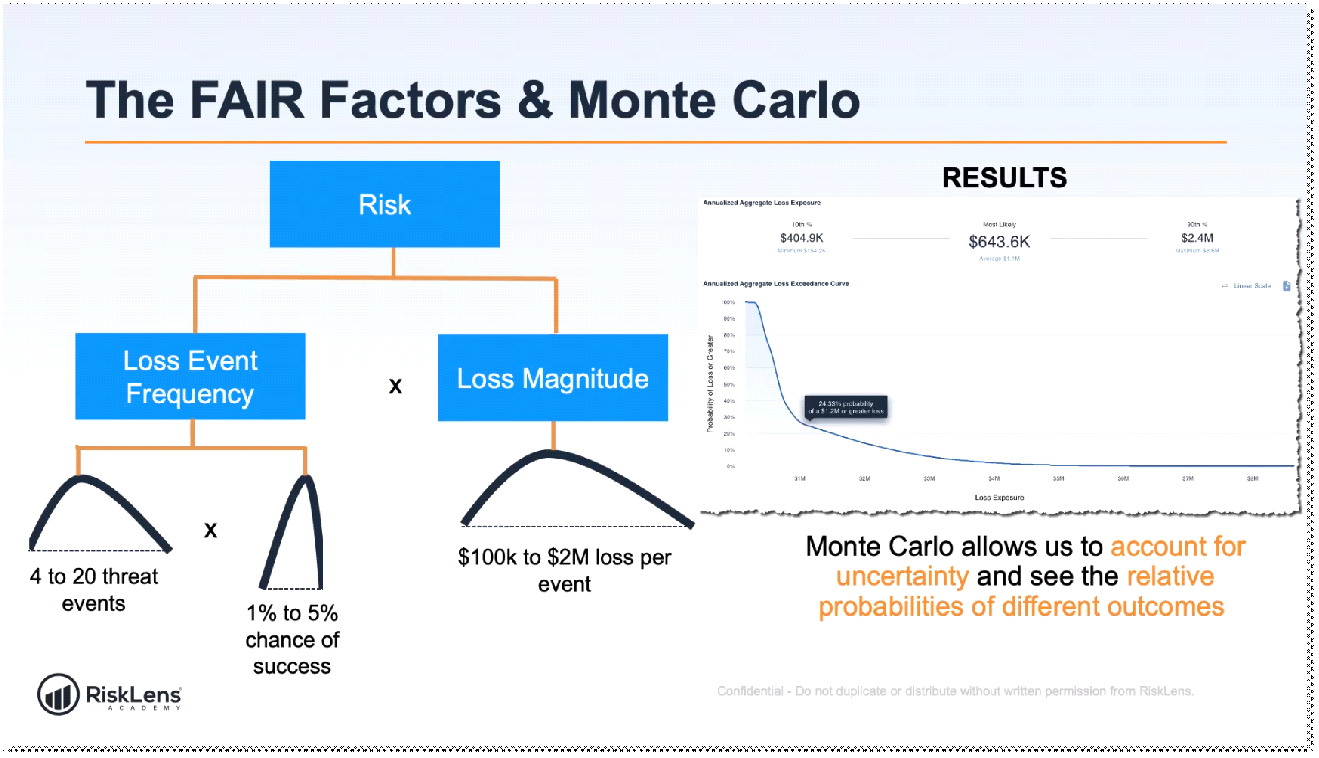 Different risks warrant differentinvestment
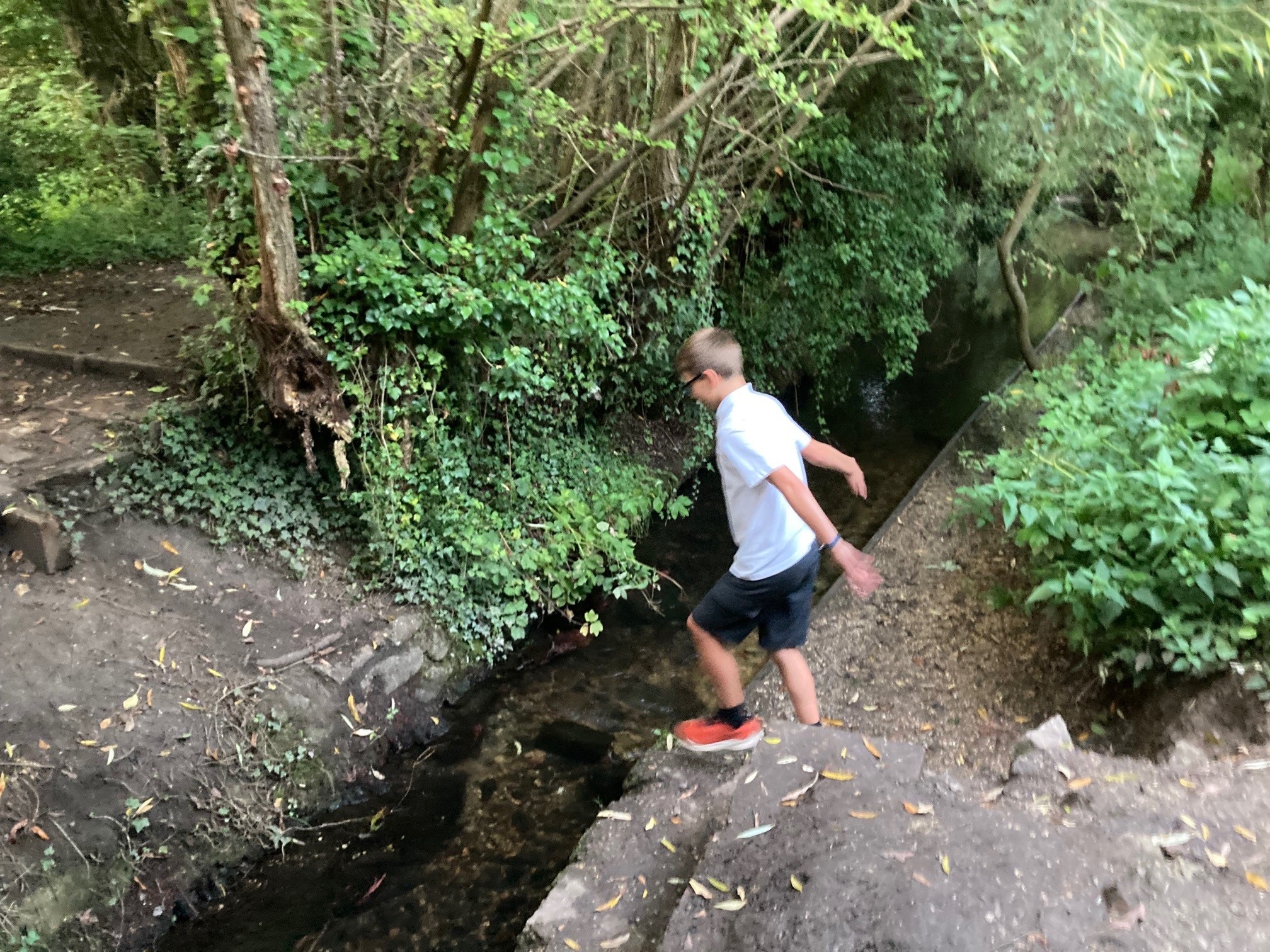 How much should we spend mitigating this risk?
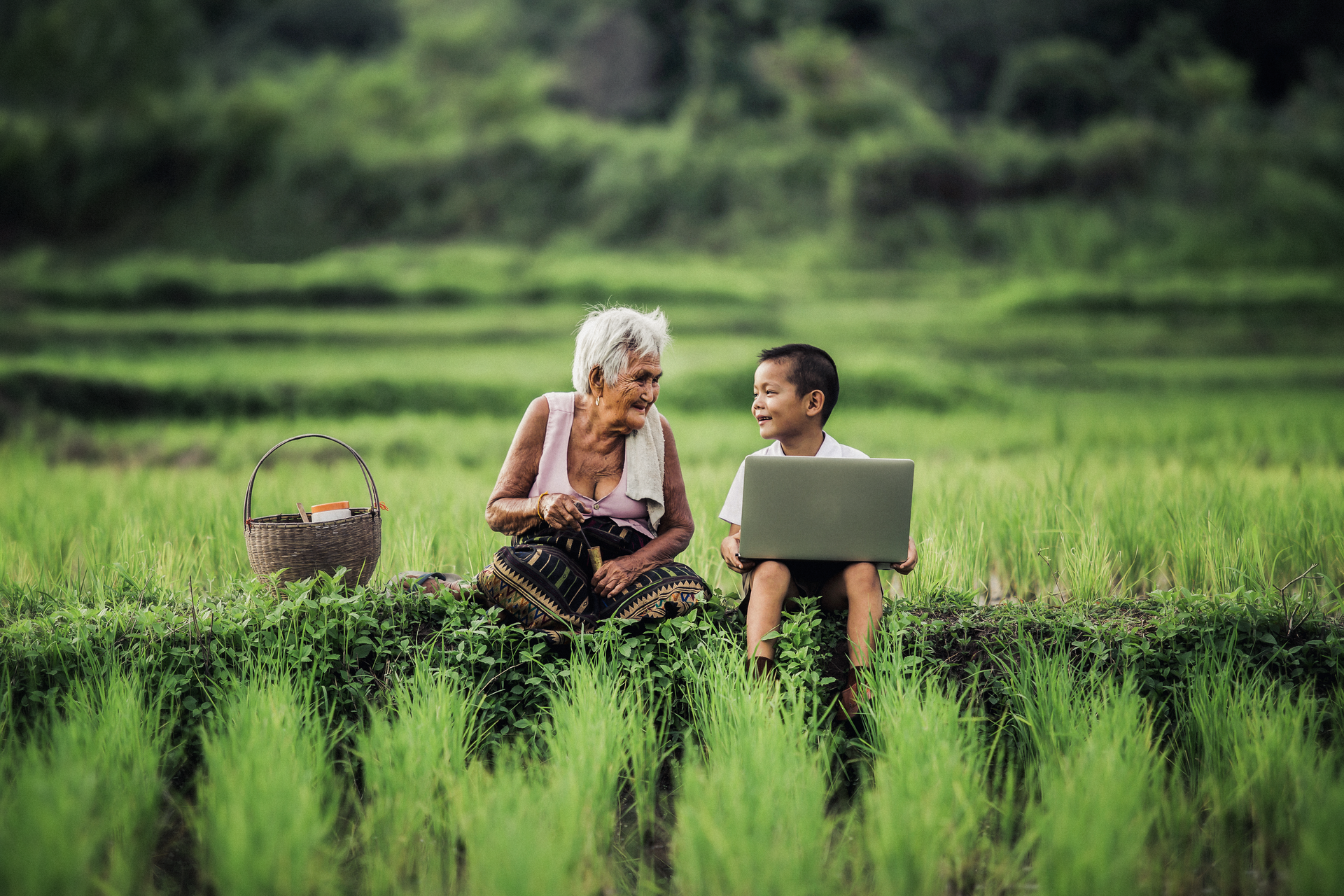 What have we learnt?
Risk Analysis…
FAIR enables us to: 

provide quick answers to difficult questions
analyse risks with greater rigour & defensibility
Risk Governance…
FAIR enables us to: 

shift left, become part of decision making process
forecast risk at early when there is greater uncertainty
provide input on return of investment
Communicating Risk…
FAIR enables us to: 

have great conversations (and elicit more information) 
visualise risk (both ALE and Tail) 
communicate in right language
Challenges…
FAIR brings some challenges too: 

time , tooling, education, understanding, belief
aggregation (“adding up” results from different analysis)
quickly becomes popular (and a “requirement”) 
suddenly you’re asked to analyse other types of risk
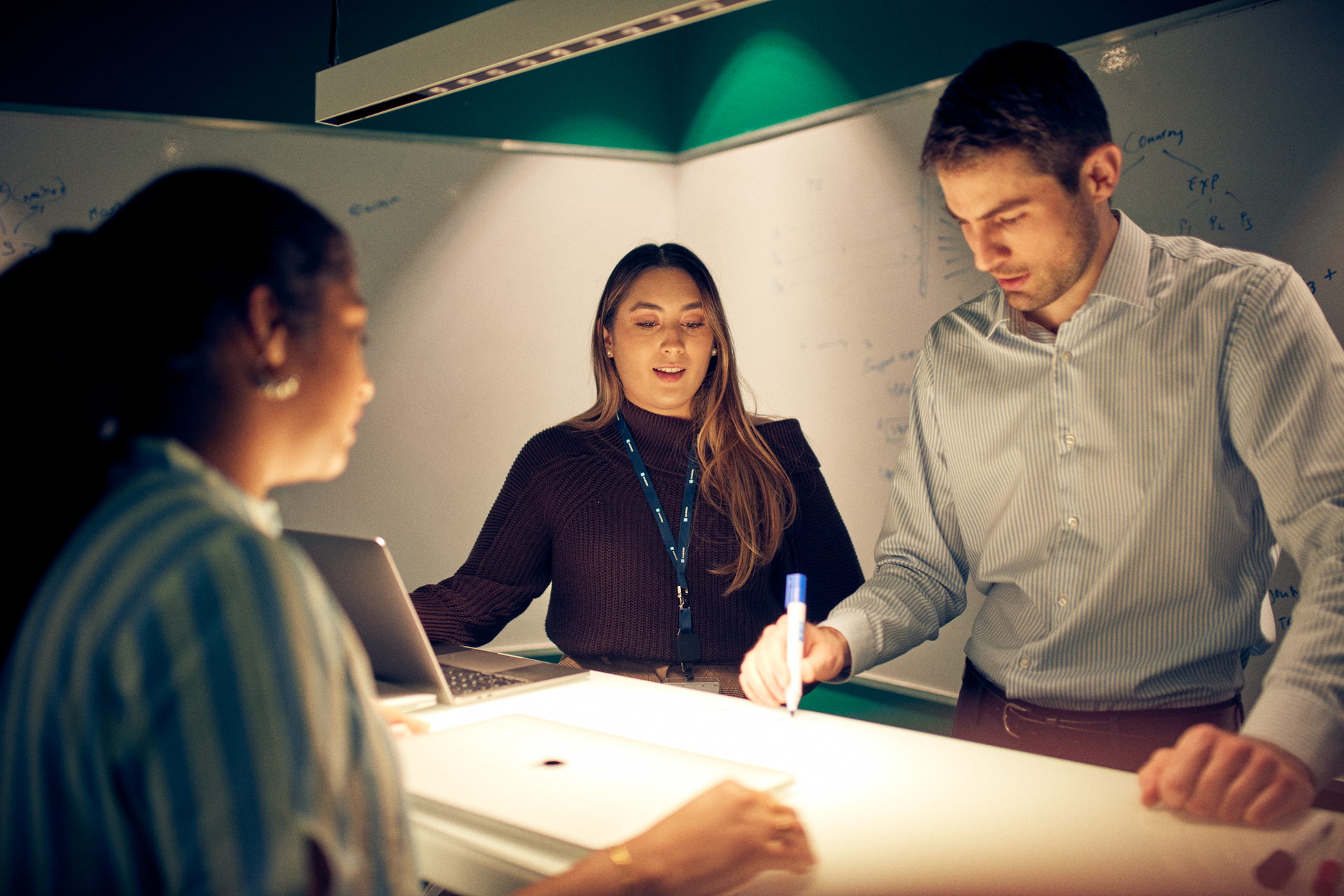 Trusted AdvisorJourney
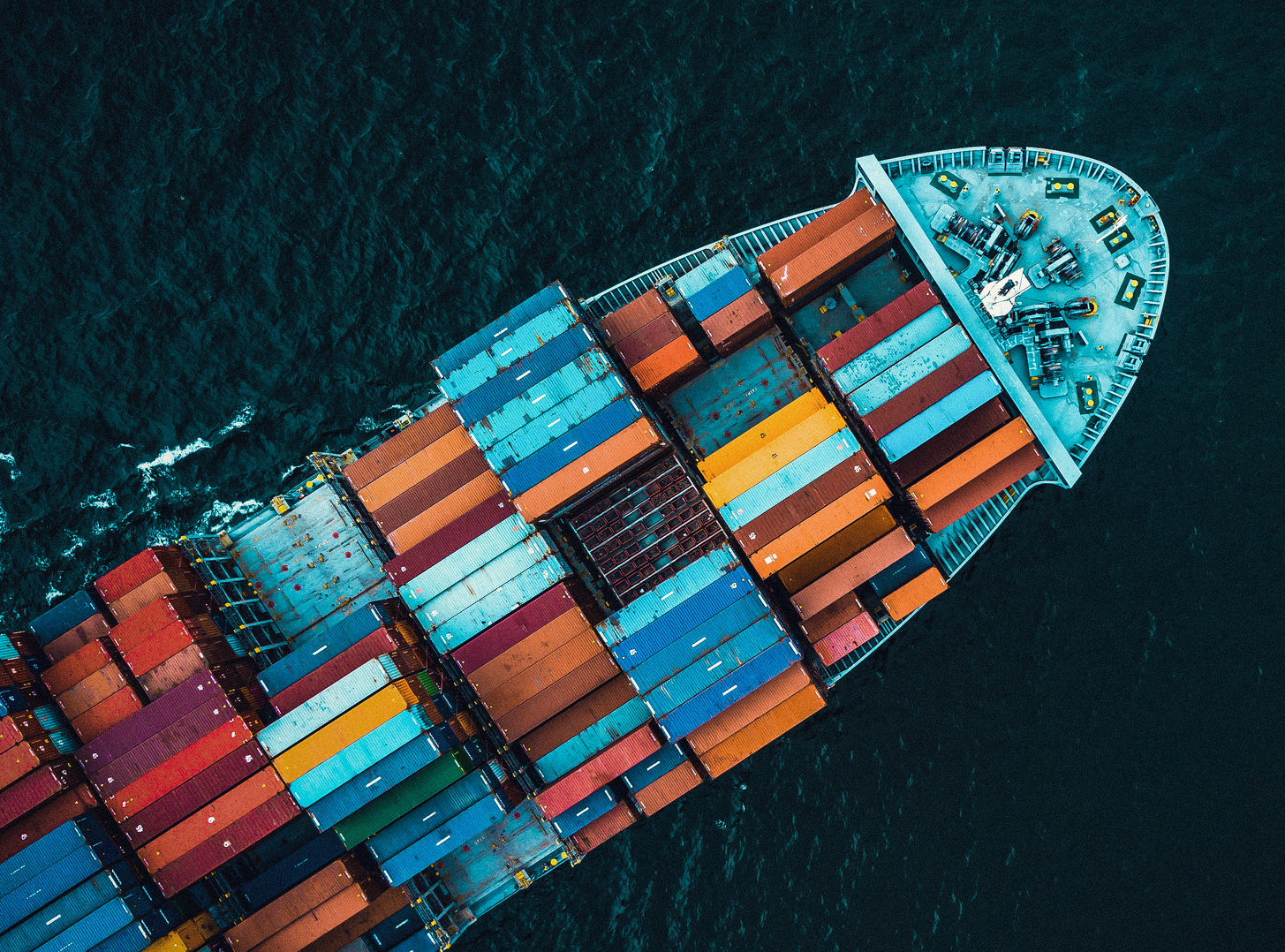 Q & A